СВОЯ ИГРА
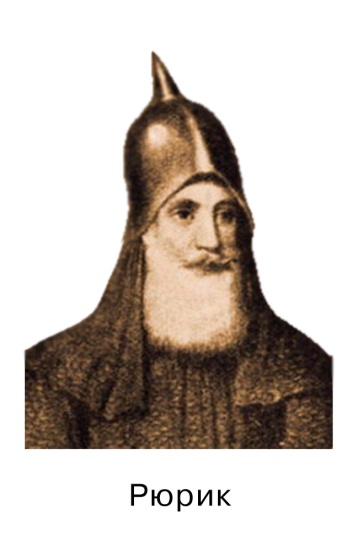 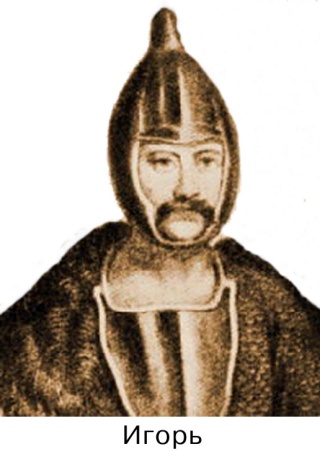 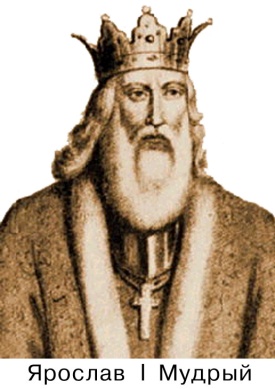 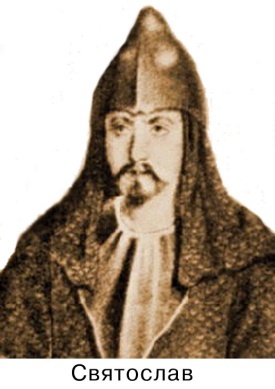 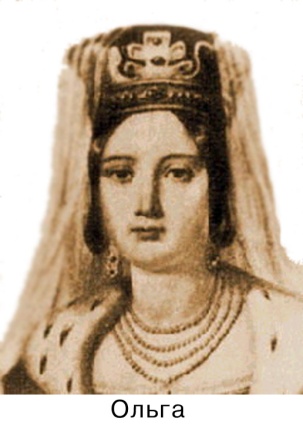 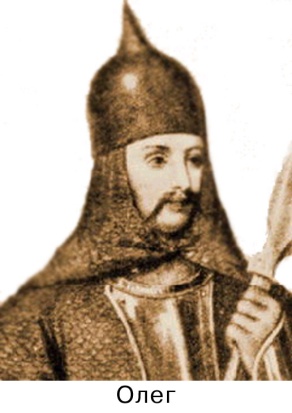 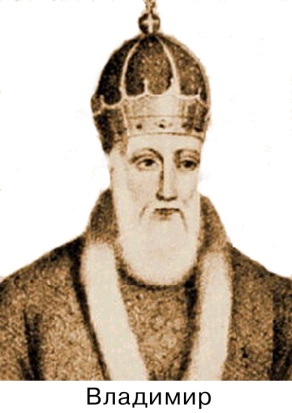 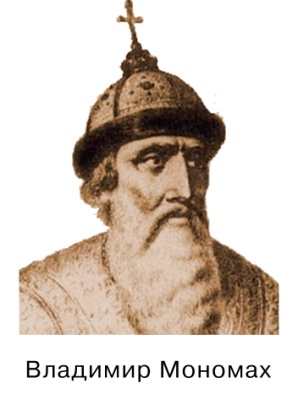 История Древней Руси
выбор темы
Предание нарекло …. Хитрою, церковь  Святою, история Мудрою. Отомстив древлянам, она умела соблюсти тишину в стране…
О ком написал эти строки историк Карамзин Н.М. в книге «Предание веков»?
Княгиня Ольга
(890-969)
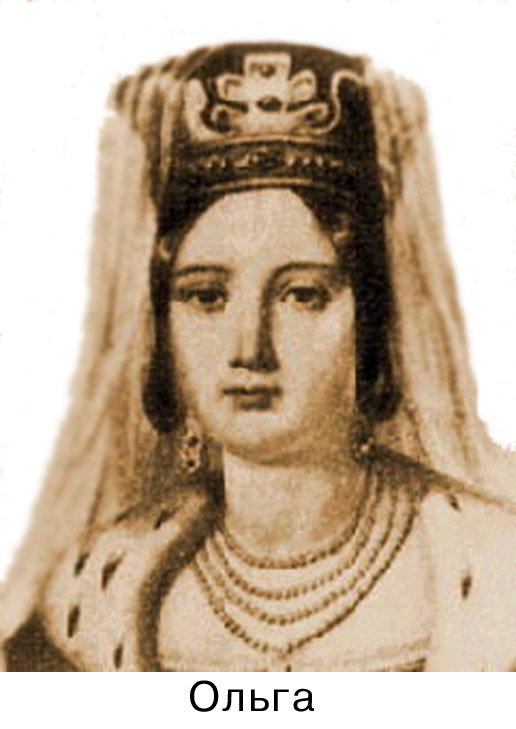 «Тогда князь великий… и брат его , князь Владимир Андреевич, полки поганых вспять повернули и начали их бить и сечь беспощадно, тоску на них наводя…пропала охота у царей и князей их на Русскую землю ходить…»
О каком князе рассказывает автор ?
Дмитрий Иванович Донской
(1350-1389)
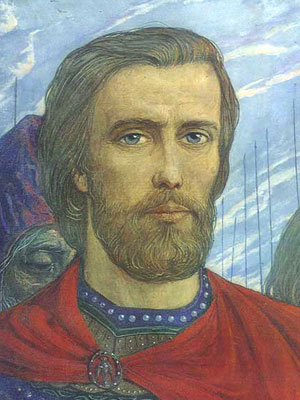 В походах же не возил за  собою ни возов, ни котлов не варил мяса, но, тонко нарезав конину или зверину, или говядину и зажарив на углях так ел. Не имел он и шатра, но спал, подостлав потник, с седлом на головах… И посылал в иные земли со словами: «Хочу на вас идти».
О ком пишет летописец в «Повести временных лет?»
Князь Святослав Игоревич
 (941 – 972)
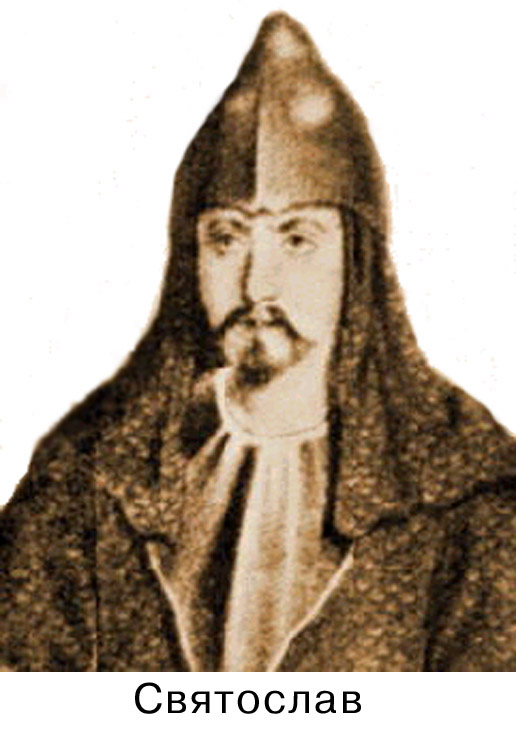 Вопрос аукцион
$
Он, как видно не заслужил такой приятной памяти в народе, как отец его; несмотря на то, что деятельность имеет важное значение в нашей начальной истории….Он, как видно, был более князем-нарядником страны. Он любил церковные уставы, был знаком с ними:…к его времени относится и первый писаный устав гражданский….»
О ком пишет философ Соловьев С.М.
Ярослав Мудрый
(978 – 1054)
Этими продуктами питания издревна на Руси встречали каждого гостя
Что это за продукты?
Это  хлеб-соль – символы благополучия и гостеприимства. Солонка была среди предметов особо почитаемых и в городе, и в деревне.
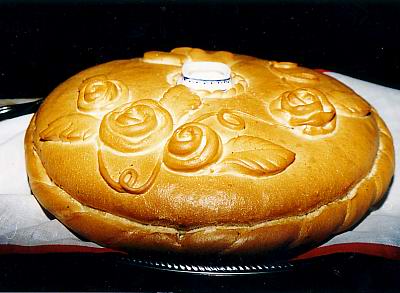 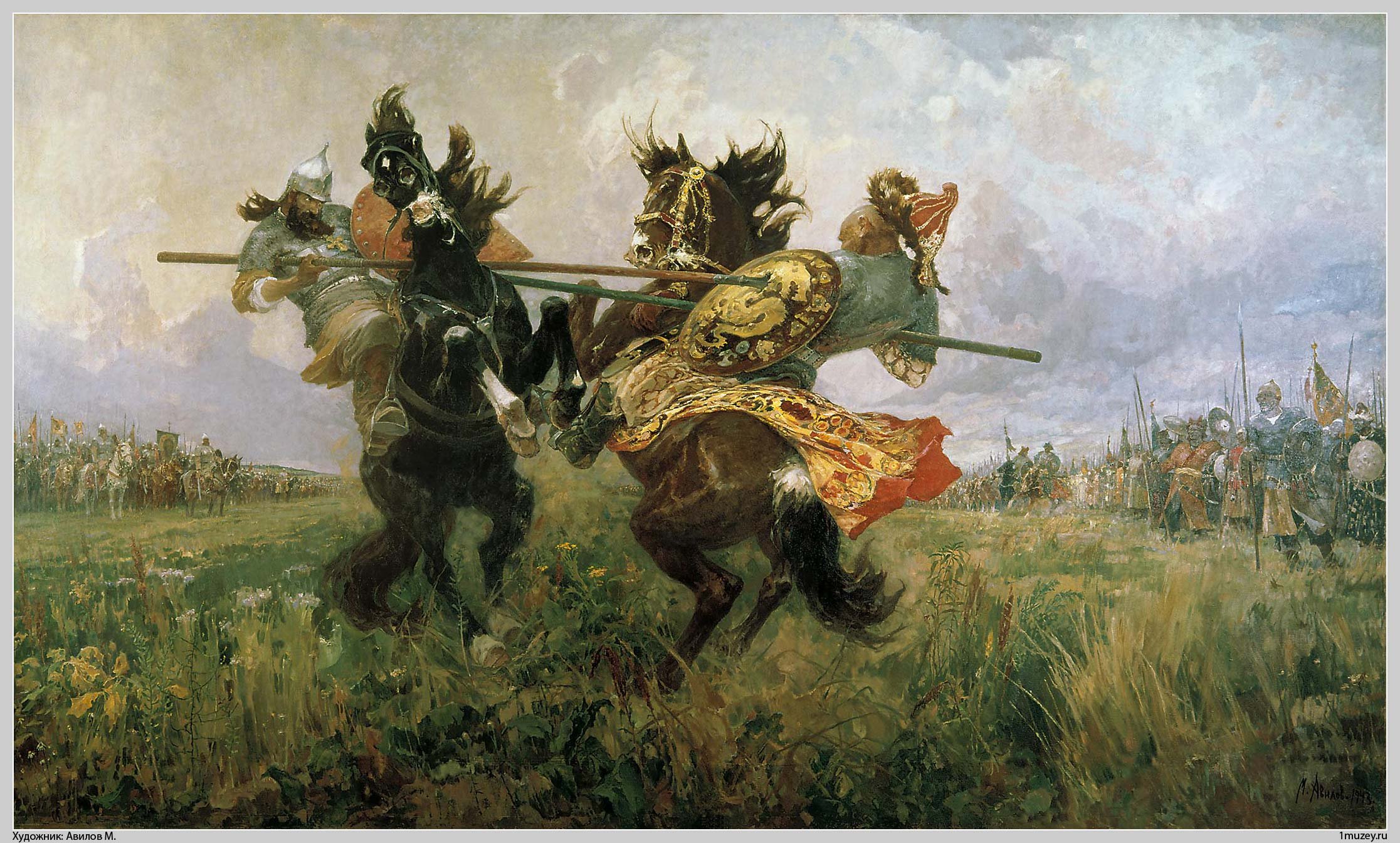 Какое событие изображено на картине? Назовите событие и год.
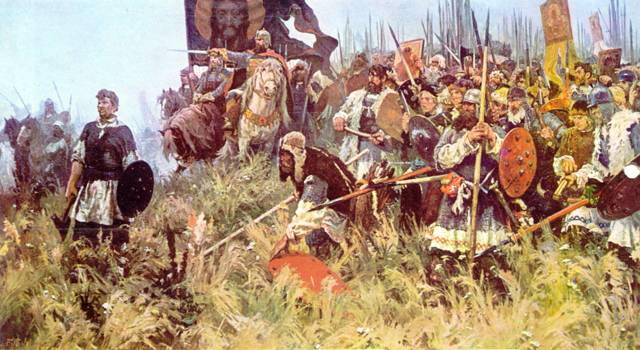 Куликовская битва. 
1380 год.
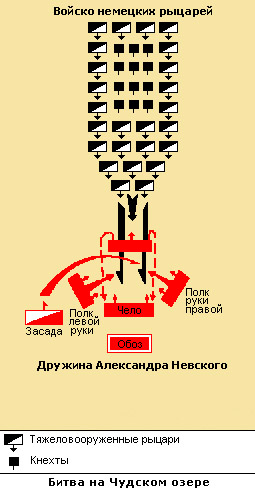 Перед вами схема исторического события.

Что это за событие? 
Когда и где оно произошло?
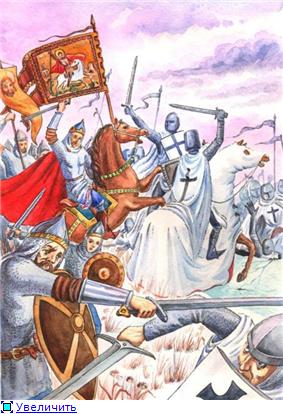 1242 год.
Ледовое побоище на 
Чудском озере.
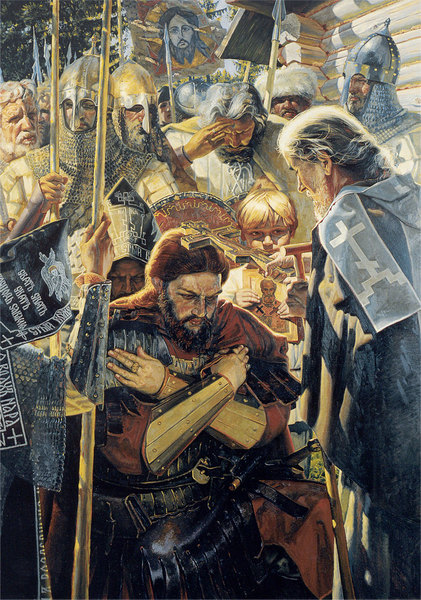 «Князь же великий Дмитрий Иванович, взял с собою брата своего,…и всех князей русских,…поехал на поклон к отцу своему духовному, преподобному старцу…., благословение получить…
Преподобный…. Окропил его священной водою и всё христолюбивое его войско, и осенил великого князя крестом Христовым – знамением на челе»
О ком идет речь в историческом источнике?
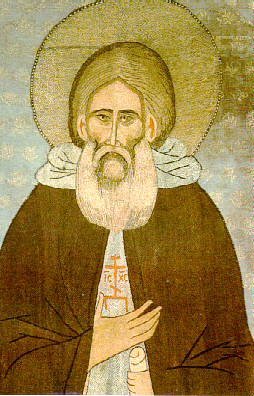 «Великий старец» - Сергий Радонежский – игумен Троицкого монастыря.
Вопрос аукцион
$
От чего погибнет тот, кто к нам с мечом придёт?
Кому принадлежат эти слова?
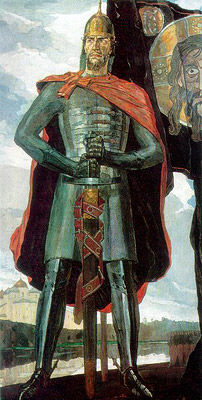 «Кто с мечом  к нам придёт, от меча и погибнет», - слова приписываемые Александру Невскому.
воспользуйся подсказкой
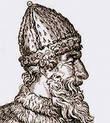 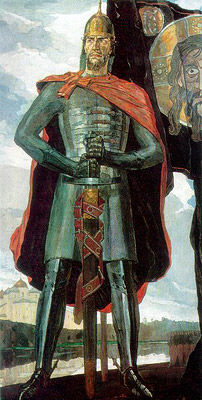 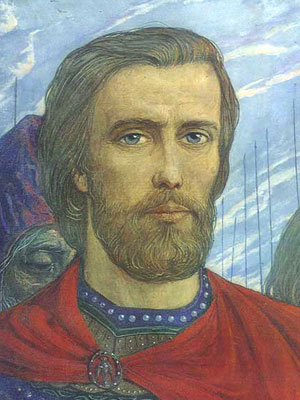 Александр Невский
Иван III
Дмитрий Донской
Кто из русских князей
 отказался платить дань Золотой Орде, порвал ханскую грамоту и убил ханских послов?
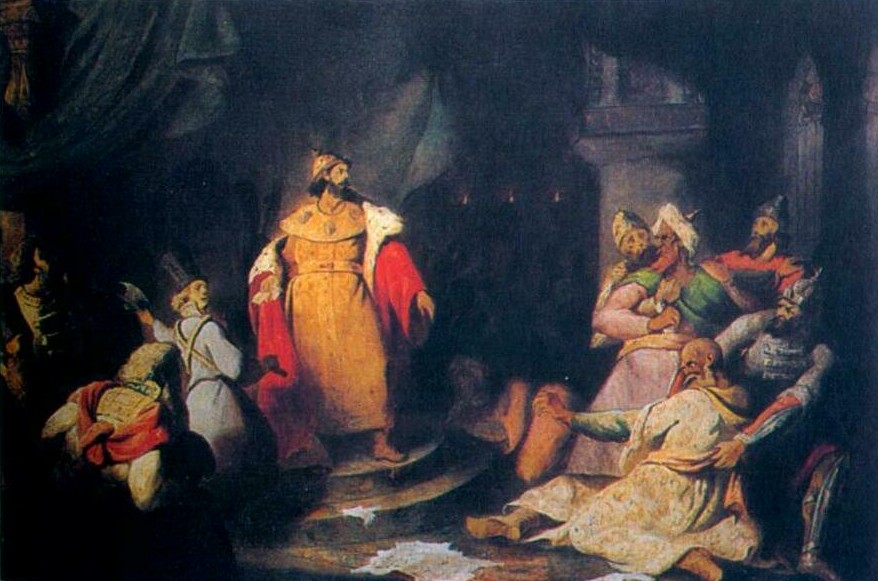 Иван III
Его часто называют первым русским историком. 
Он был монахом Киево-Печёрского монастыря.
Его сочинения переписываются потомками на протяжении пяти столетий. 

Кто это?
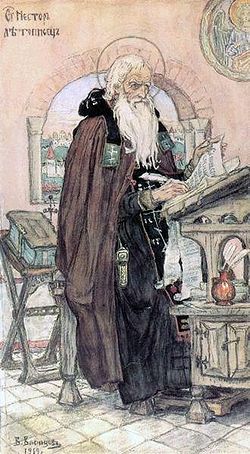 Это Нестор
Именно эти находки подтвердили,  что письменность у славян зародилась до принятия христианства. Особенно много  их было найдено  при раскопках в Новгороде.

Что это?
Берестяные грамоты.
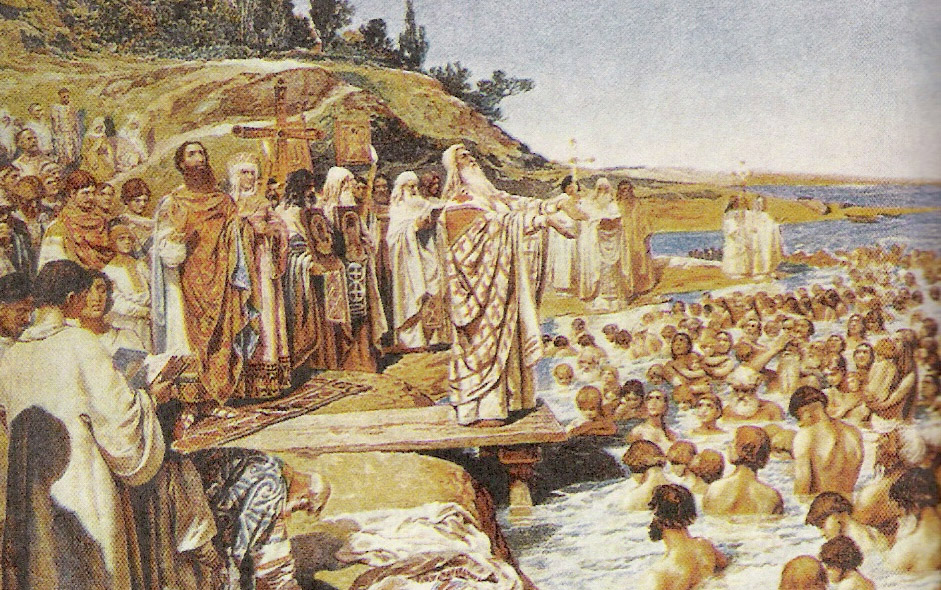 Какое событие изображено на картине? В каком году оно произошло?
988 год – крещение Руси
«Аз, веди, глагол, добро, есть, зело, земля, иже, фита, и. како, люди, мыслите, наш, кси, он, покой, червь…» 

Что это?
Это не что иное, как славянские цифры 
(от 1 до 9 и от 10 до 90)
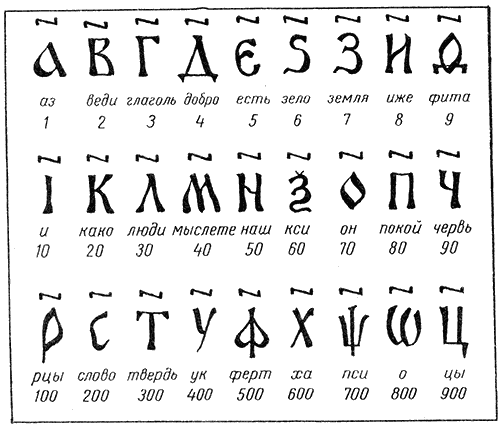 воспользуйся подсказкой
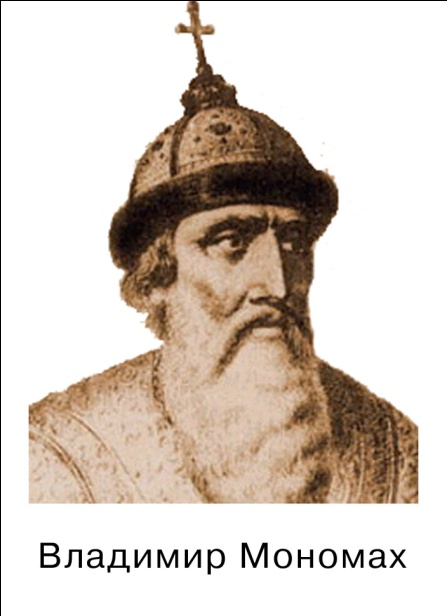 «… Всего же  более убогих не забывайте, кормите и подавайте сироте…, а не давайте сильным губить человека. Что умеете хорошего, того не забывайте…Добро творя не ленитесь ни на что хорошее…
Куда ни пойдёте, где ни остановитесь, напоите, накормите бедного; более чтите гостя, откуда к вам ни придёт, простого ли, знатного ли…»
Какой князь написал эти строки? Как называлась эта книга?
«Поучение детям»
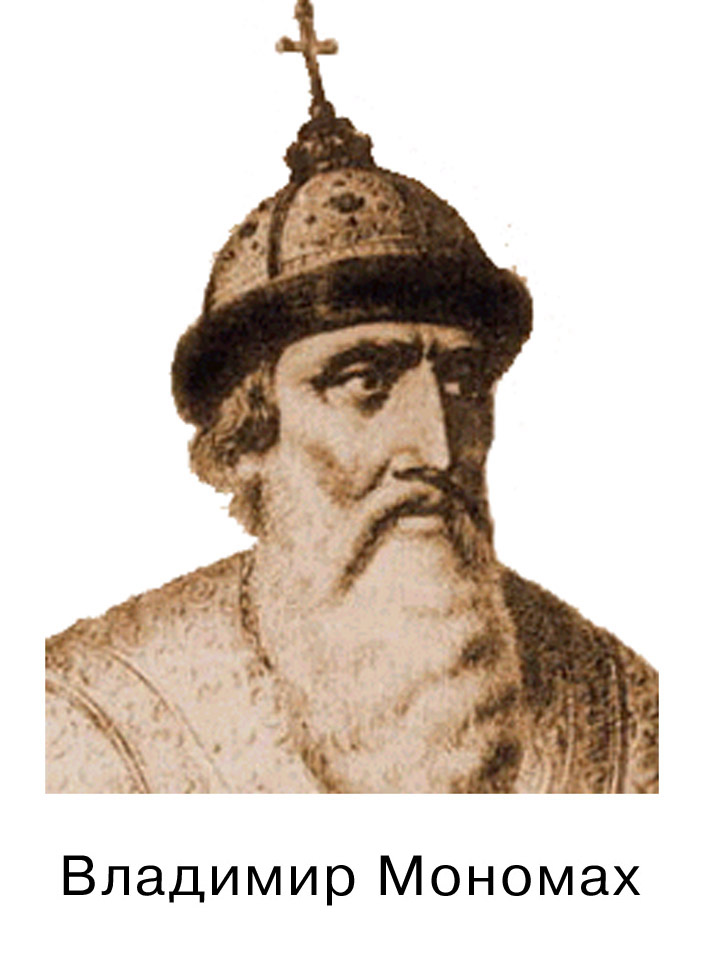 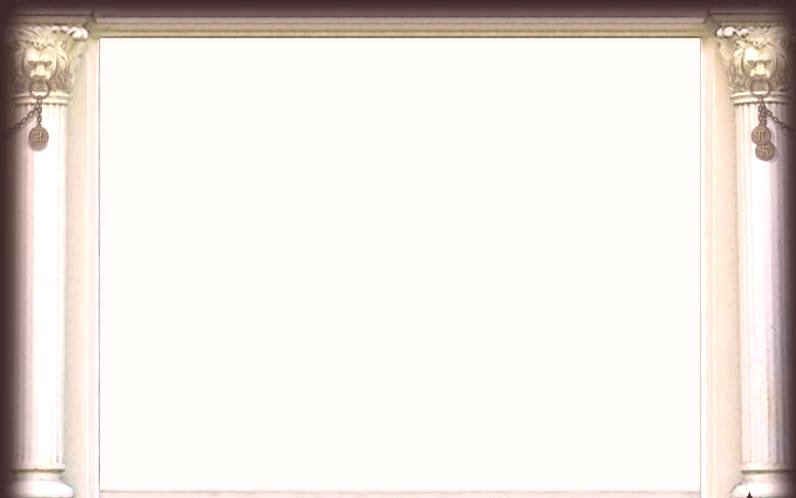 Подведение итогов игры